Everything you’ve ever wanted to know about linear classifiers (Part 1)
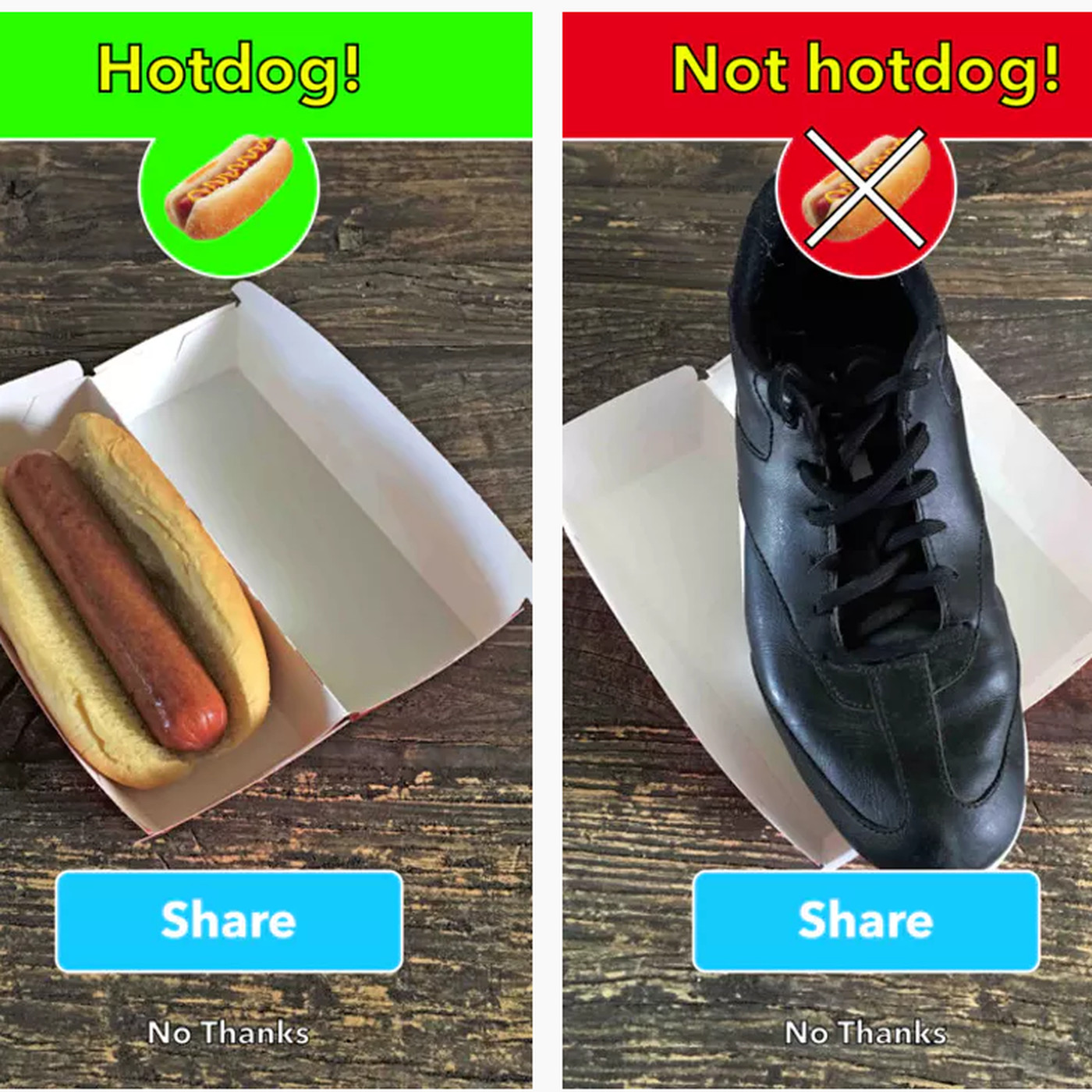 Outline
Examples of classification models: nearest neighbor, linear
Empirical loss minimization framework
Linear classification models
Linear regression
Logistic regression
Perceptron training algorithm
Support vector machines
Recall: The basic supervised learning framework
output
prediction function
input
Nearest neighbor classifier
Training examples from class 2
Test example
Training examples from class 1
Nearest neighbors of images based on raw pixel values
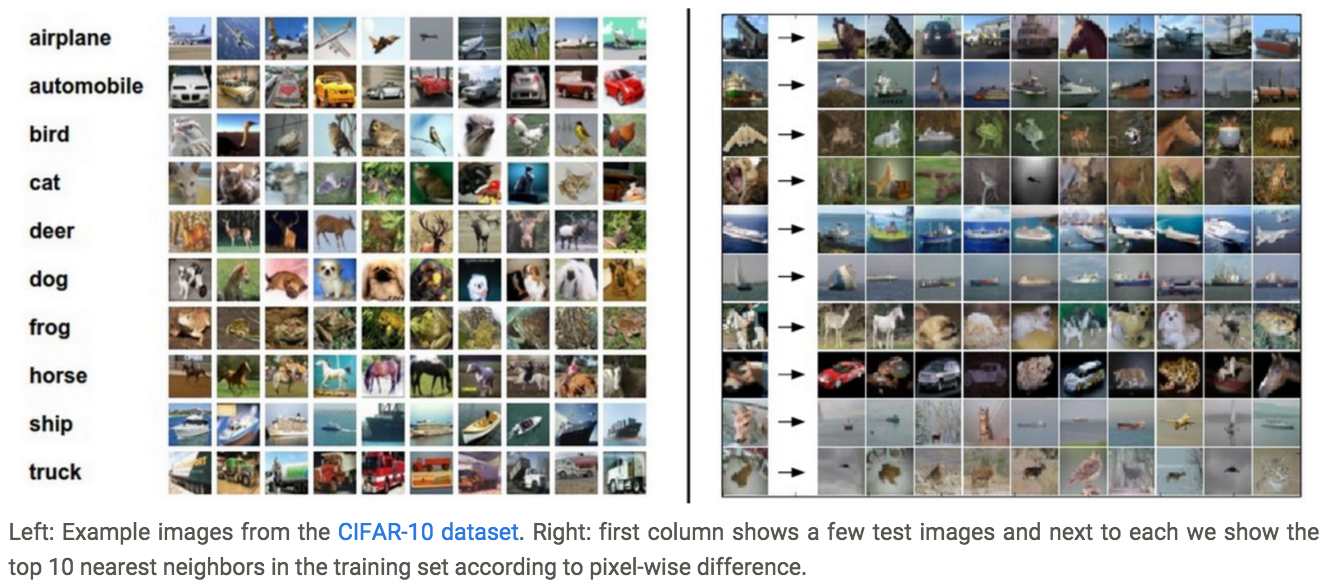 Source: http://cs231n.github.io/classification/
K-nearest neighbor classifier
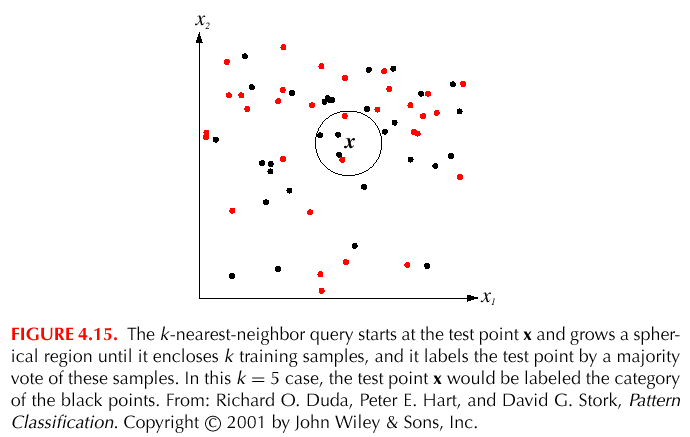 k = 5
K-nearest neighbor classifier
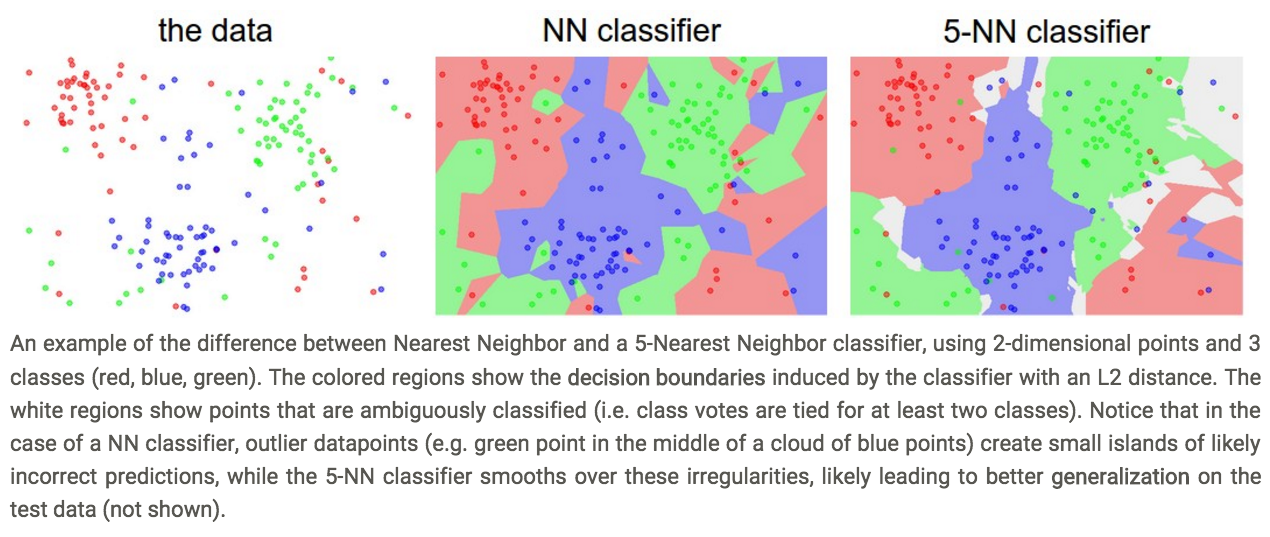 Source: http://cs231n.github.io/classification/
Linear classifier
Visualizing linear classifiers
Seismic data classification
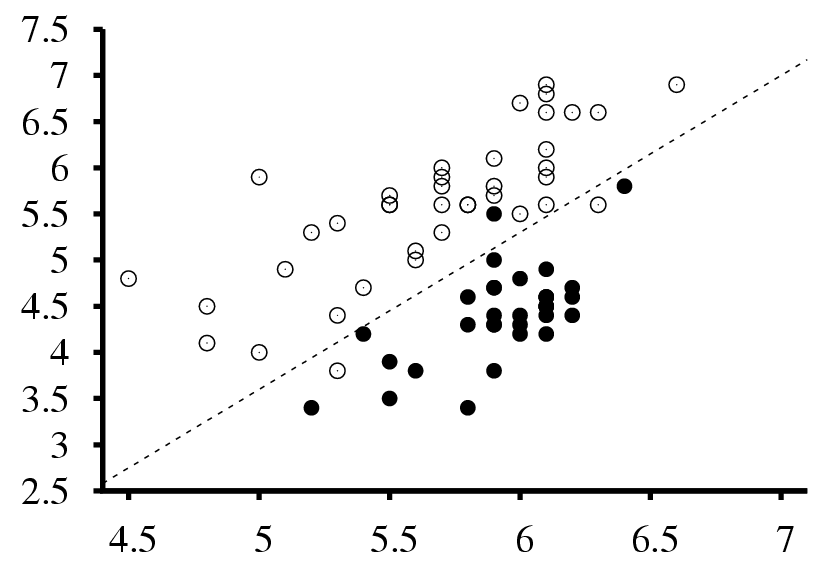 Earthquakes
Surface wave magnitude
Nuclear explosions
Body wave magnitude
Visualizing linear classifiers
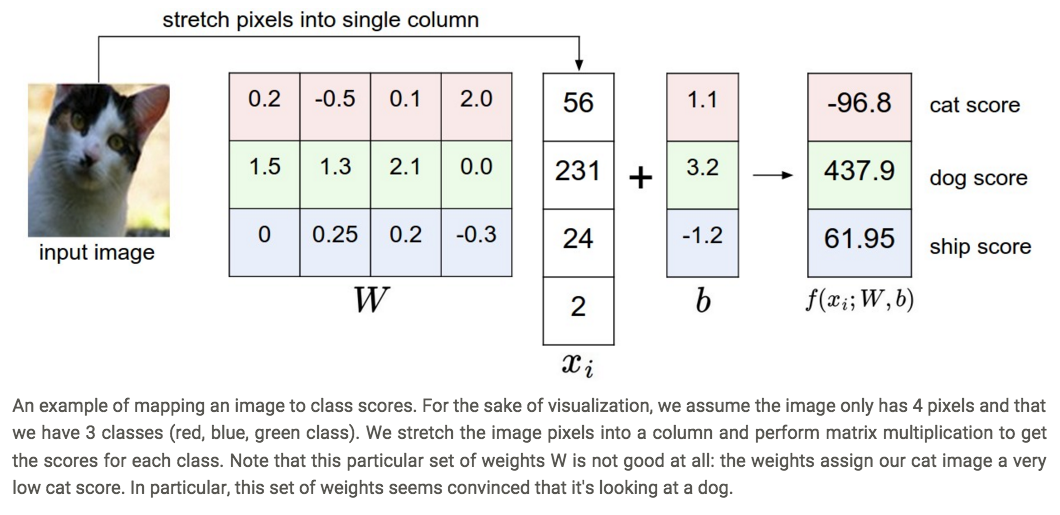 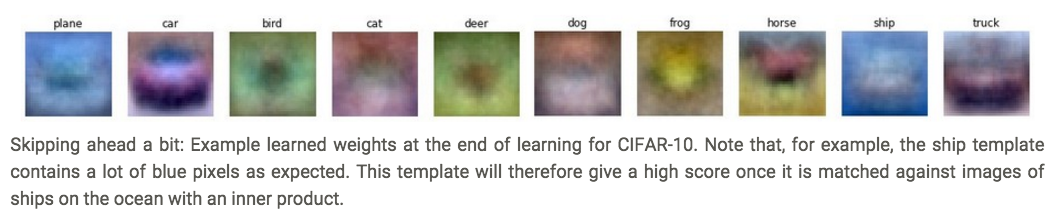 Source: http://cs231n.github.io/linear-classify/
Linear classifier: Perceptron view
Input
Weights
.
.
.
Loose inspiration: Biological neurons
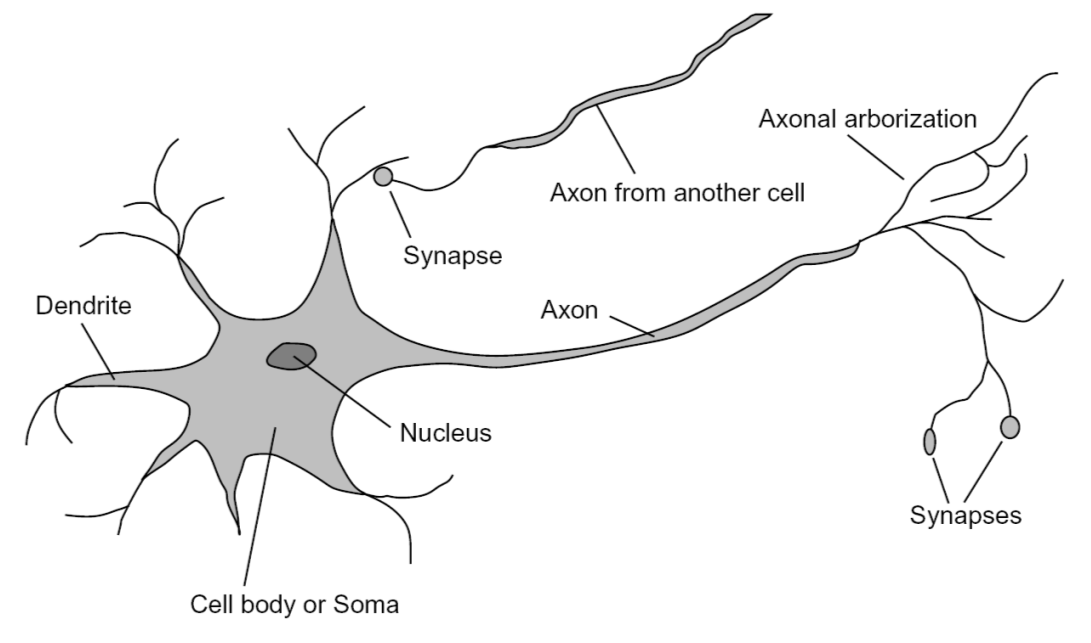 [Speaker Notes: From Wikipedia: At the majority of synapses, signals are sent from the axon of one neuron to a dendrite of another... All neurons are electrically excitable, maintaining voltage gradients across their membranes… If the voltage changes by a large enough amount, an all-or-none electrochemical pulse called an action potential is generated, which travels rapidly along the cell's axon, and activates synaptic connections with other cells when it arrives.]
Perceptrons, linear separability, Boolean functions
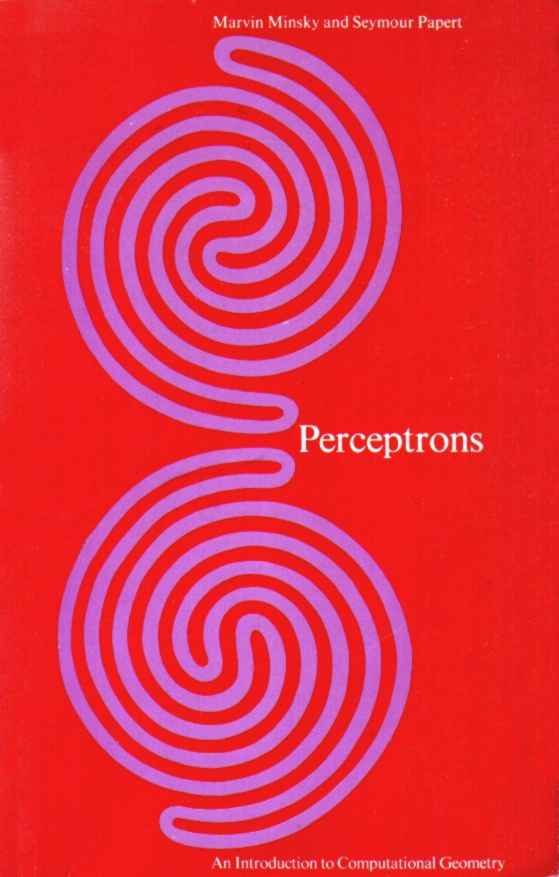 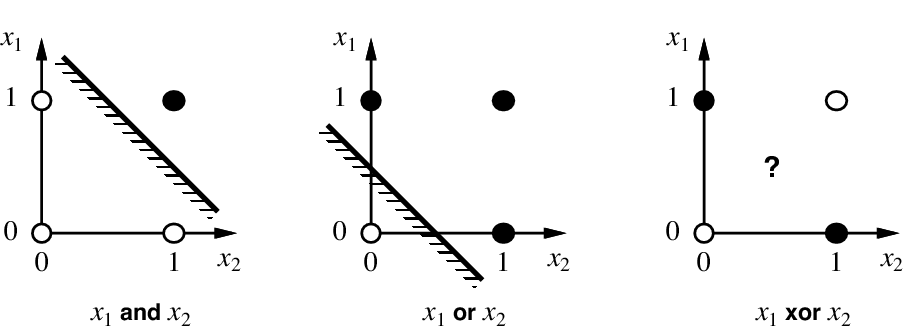 NN vs. linear classifiers: Pros and cons
NN pros:
Simple to implement
Decision boundaries not necessarily linear
Works for any number of classes
Nonparametric method
NN cons:
Need good distance function
Slow at test time
Linear pros:
Low-dimensional parametric representation
Very fast at test time
Linear cons:
Works for two classes
How to train the linear function?
What if data is not linearly separable?
Outline
Examples of classification models: nearest neighbor, linear
Empirical loss minimization framework
Empirical loss minimization
Let’s formalize the setting for learning of a parametric model in a supervised scenario
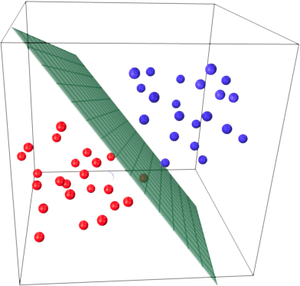 Image source
Empirical loss minimization
Source: Y. Liang
Empirical loss minimization
What kinds of functions?
Source: Y. Liang
Empirical loss minimization
Hypothesis class
Source: Y. Liang
Empirical loss minimization
Connection between training and test data?
Source: Y. Liang
Empirical loss minimization
Source: Y. Liang
Empirical loss minimization
What kind of performance measure?
Source: Y. Liang
Empirical loss minimization
Various loss functions
Source: Y. Liang
Empirical loss minimization
Source: Y. Liang
Empirical loss minimization
Can’t optimize this directly
Source: Y. Liang
Empirical loss minimization
Empirical loss
Source: Y. Liang
Supervised learning in a nutshell
Collect training data and labels
Specify model: select hypothesis class and loss function
Train model: find the function in the hypothesis class that minimizes the empirical loss on the training data
Outline
Example classification models: nearest neighbor, linear
Empirical loss minimization
Linear classification models
Linear regression
Logistic regression
Perceptron training algorithm
Support vector machines
Training linear classifiers
Source: Y. Liang
Training linear classifiers
Source: Y. Liang
Linear regression (“straw man” model)
Source: Y. Liang
Linear regression: Optimization
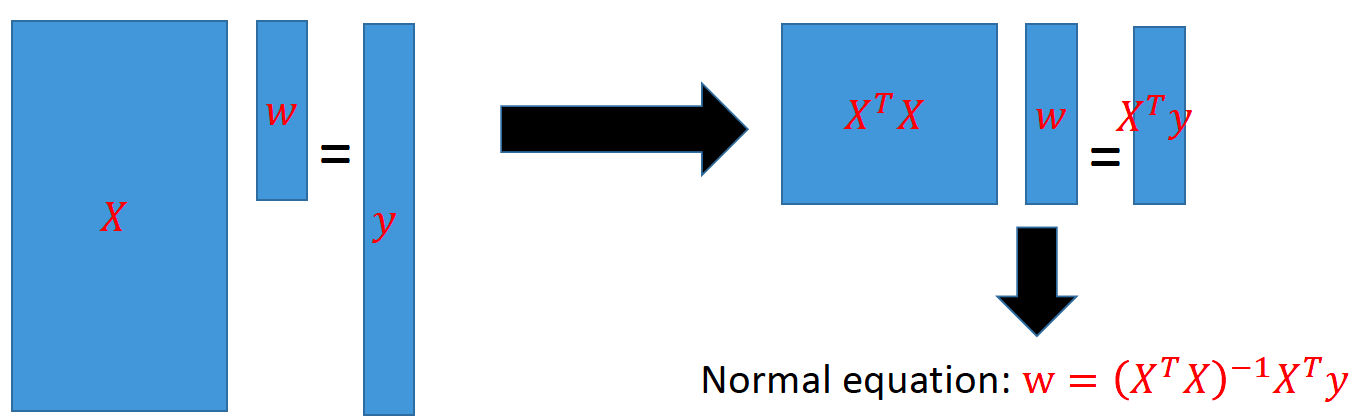 Source: Y. Liang
Linear regression: Optimization
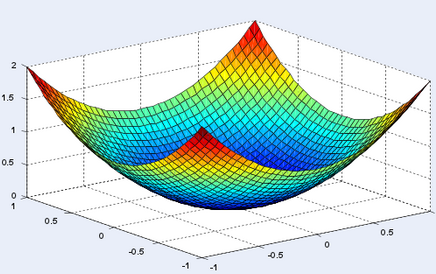 Source: Y. Liang
Linear regression: Optimization
Source: Y. Liang
Linear regression: Optimization
Source: Y. Liang
Linear regression: Optimization
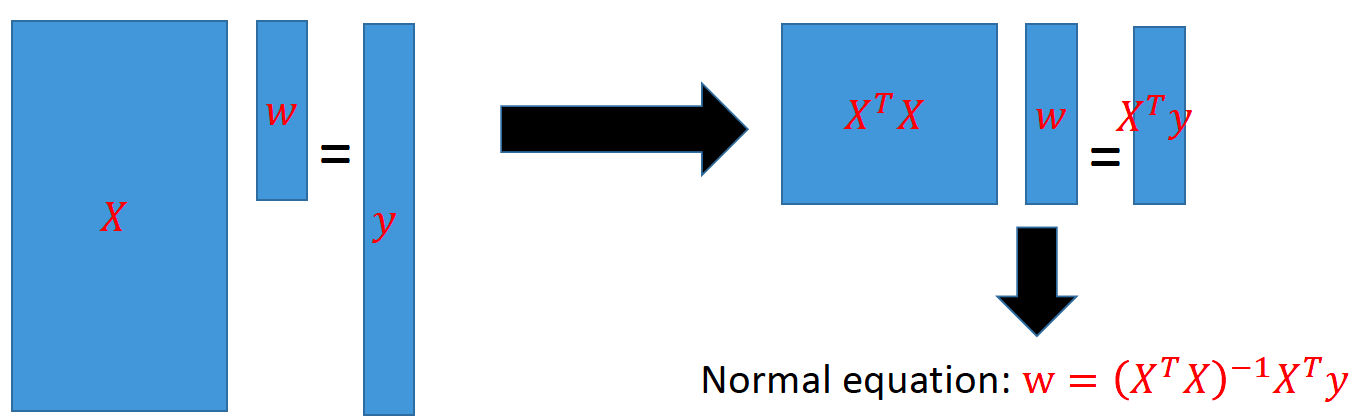 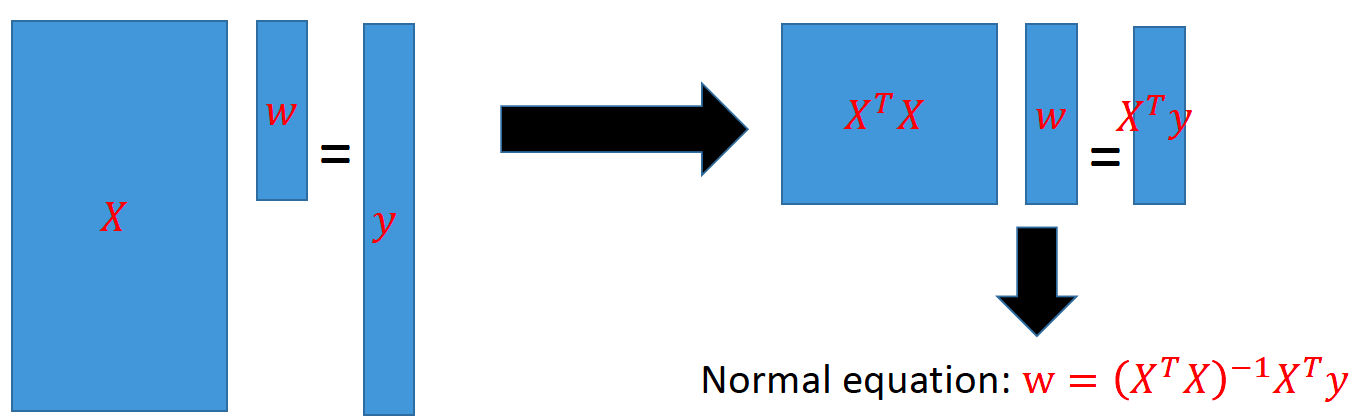 Source: Y. Liang
Linear regression as maximum likelihood estimation
y = wTx + b
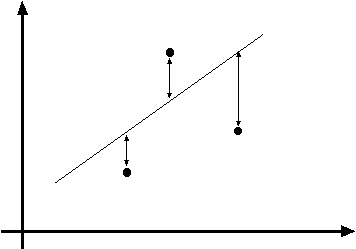 (xi, yi)
Maximum likelihood estimation
Maximum likelihood estimation
Linear regression as maximum likelihood estimation
y = wTx + b
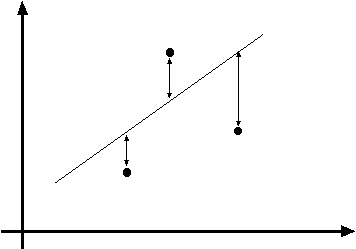 (xi, yi)
Problem with linear regression
In practice, very sensitive to outliers
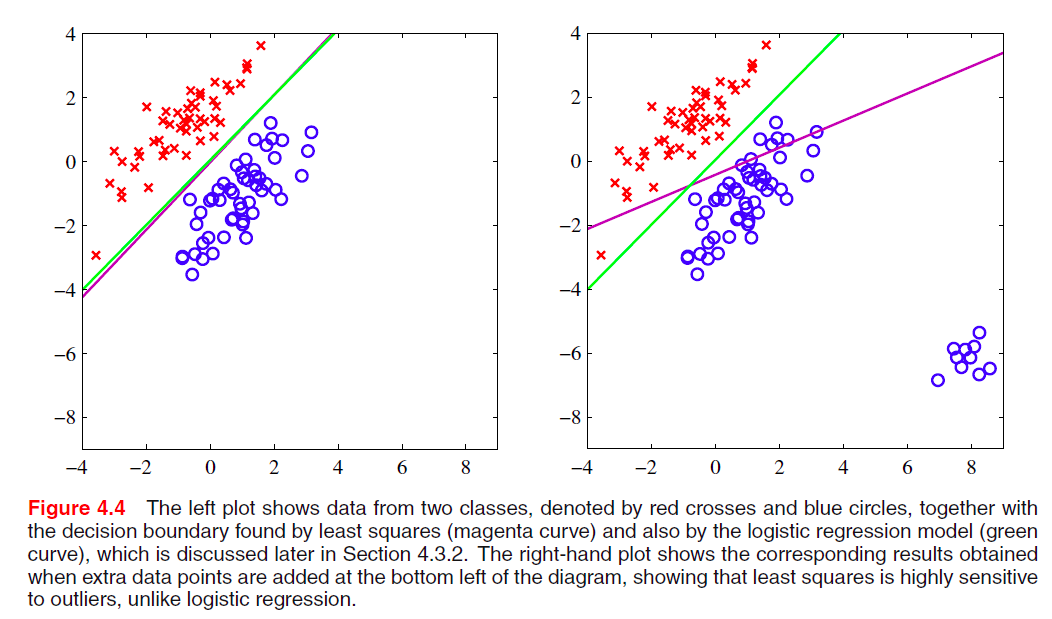 Figure from Pattern Recognition and Machine Learning, Bishop
Problem with linear regression
In practice, very sensitive to outliers
+1
-1
Next idea
Instead of a linear function, how about we fit a function representing the confidence of the classifier?
1
0.5
0
Linear classifiers: Outline
Example classification models: nearest neighbor, linear
Empirical loss minimization
Linear classification models
Linear regression (least squares)
Logistic regression
Logistic regression
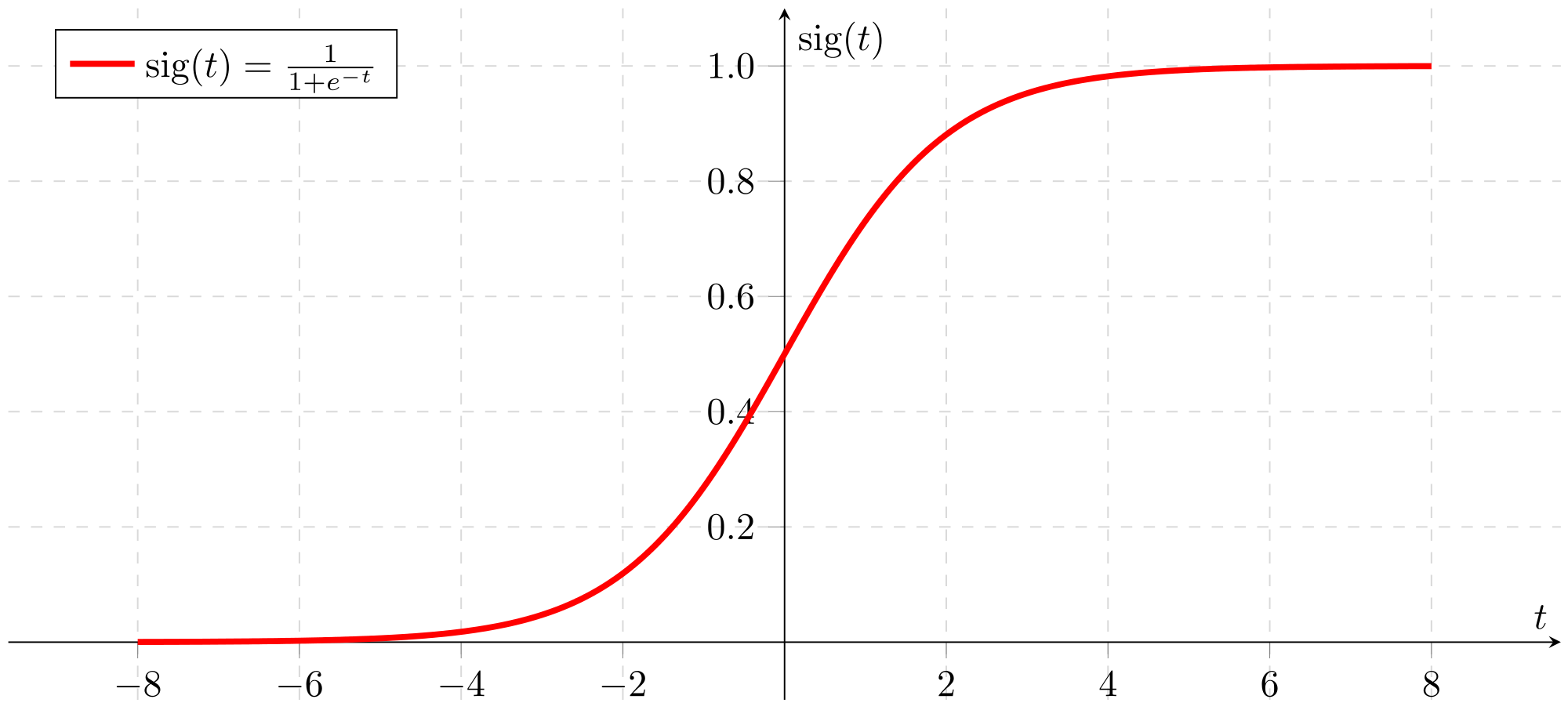 Sigmoid: Properties
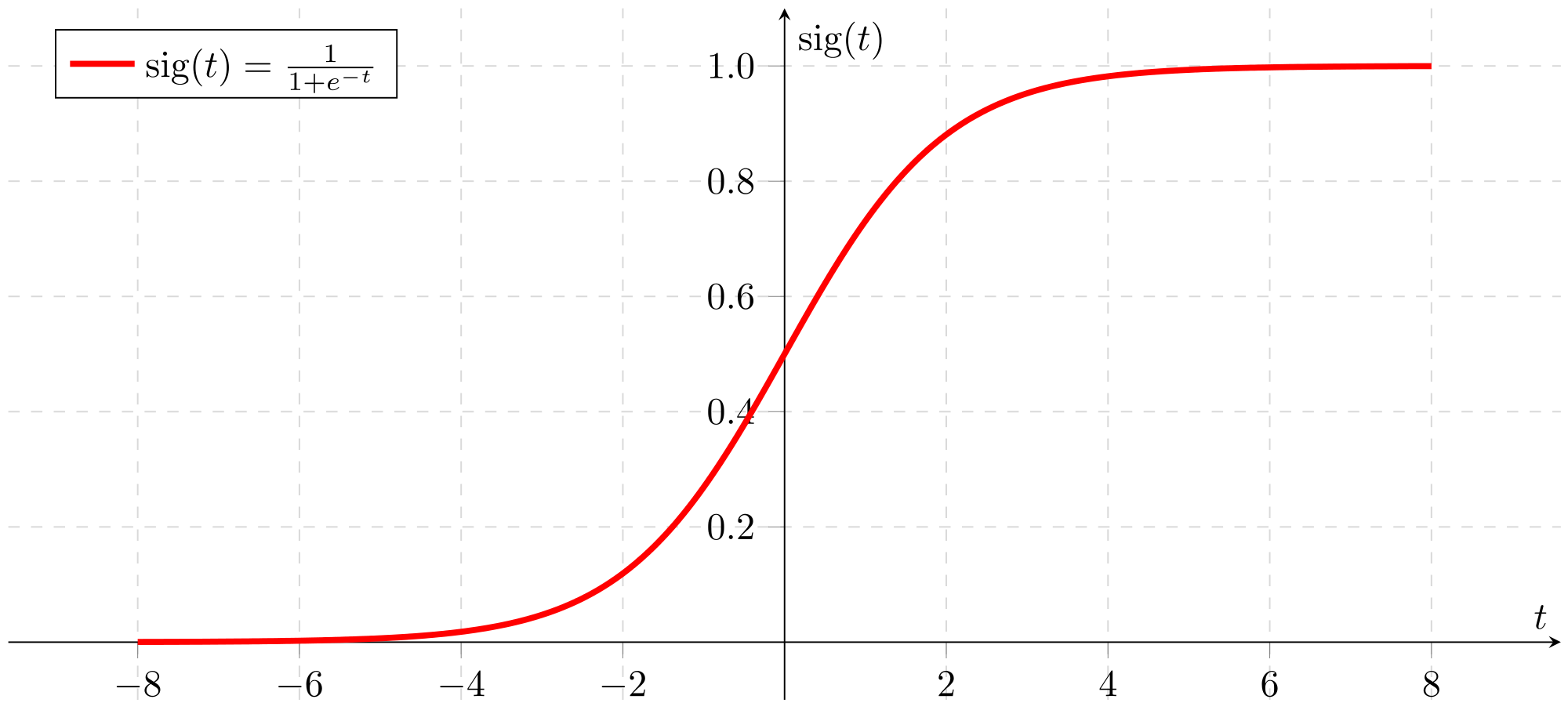 Sigmoid: Properties
Sigmoid: Properties
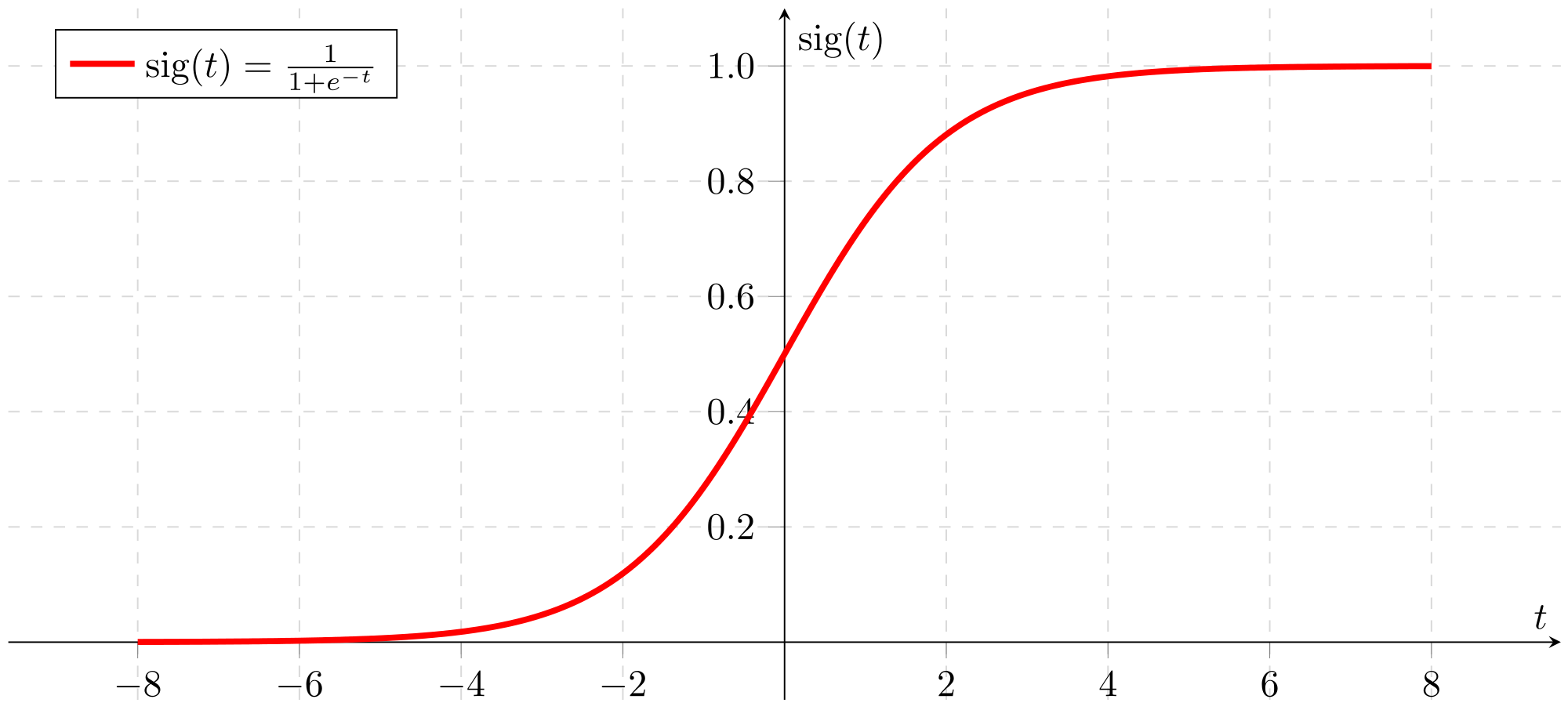 [Speaker Notes: Reflecting the sigmoid along the horizontal line y = 0.5 is the same as reflecting it along the vertical line t = 0]
Sigmoid: Properties
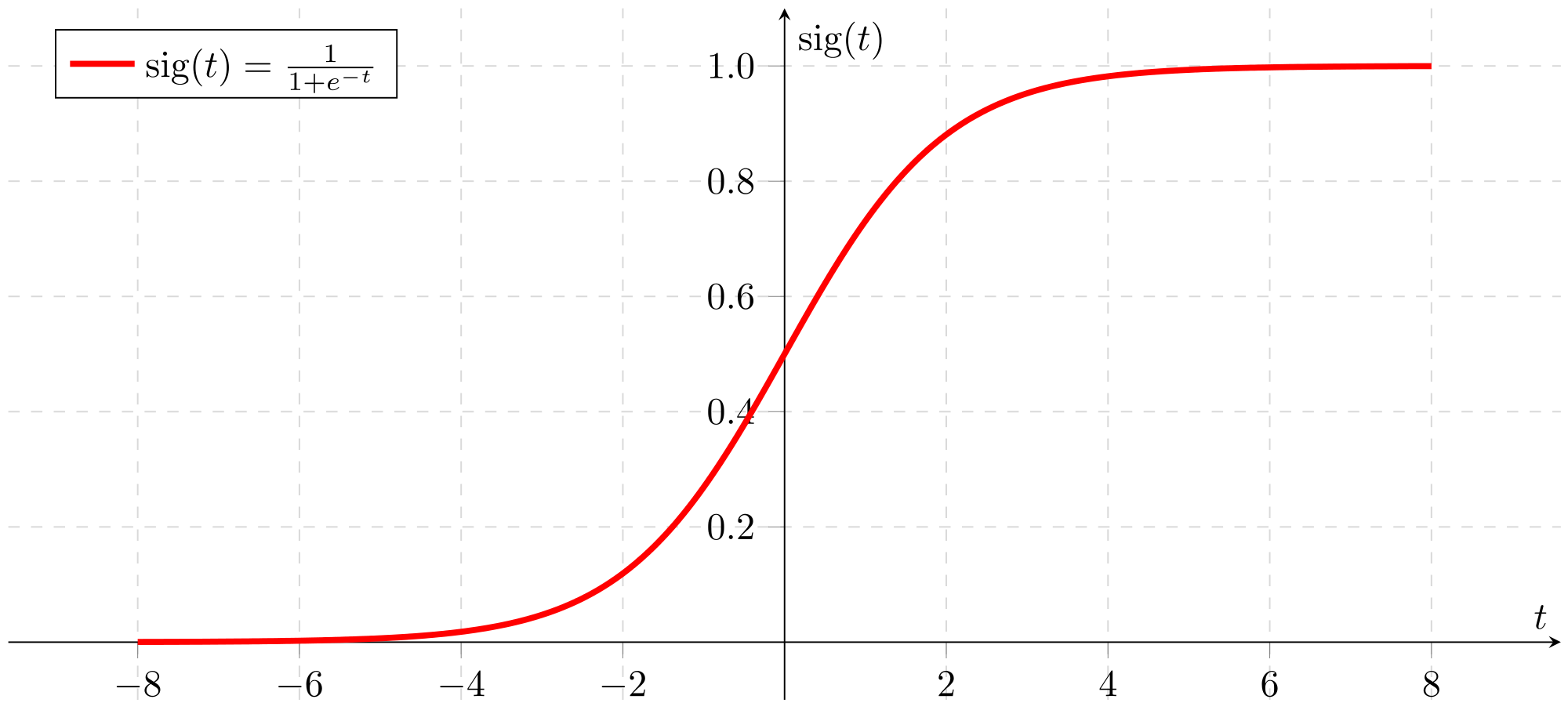 Sigmoid: Properties
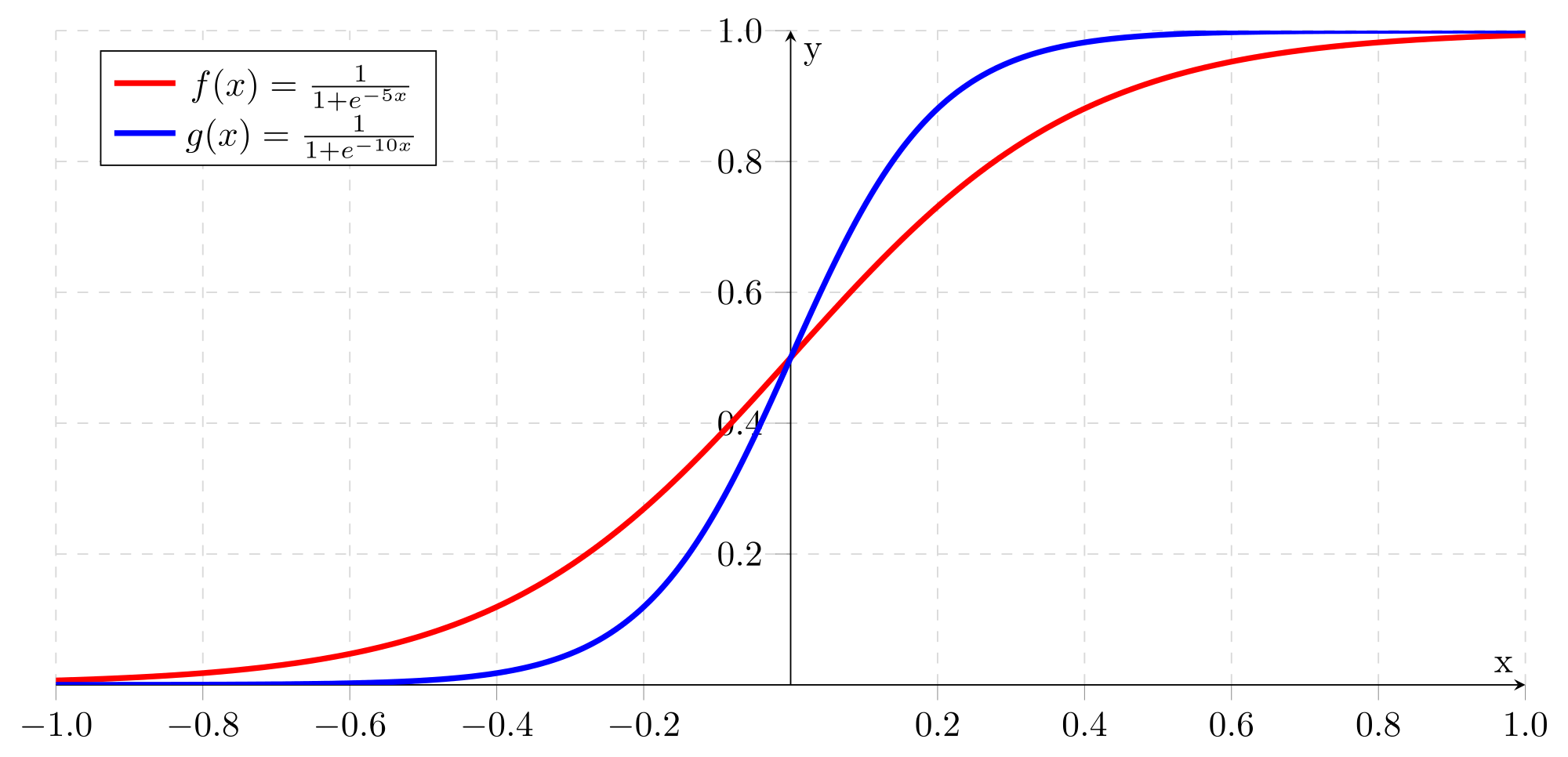 Image source
Sigmoid: Interpretation
Sigmoid: Interpretation
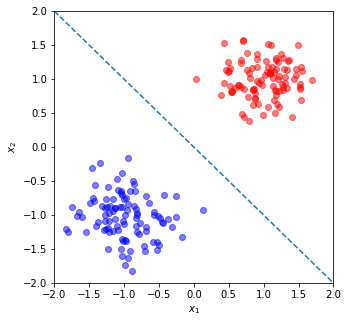 Logistic loss
Logistic loss
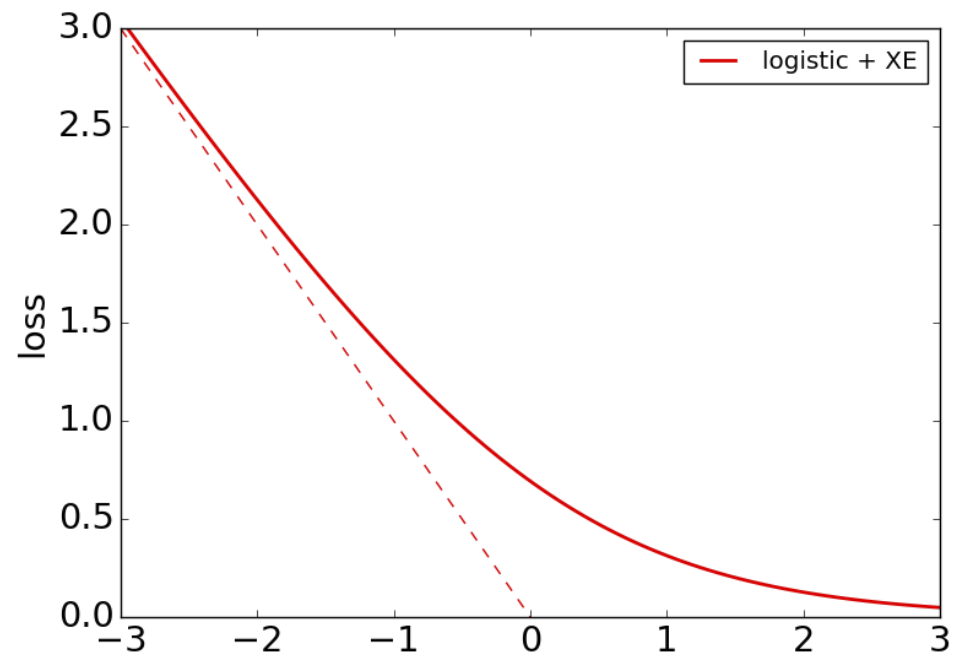 Figure source
Logistic loss: Optimization
Gradient descent
The gradient vector
Fastest rate of increase
The gradient vector
Fastest rate of decrease
Gradient descent
Gradient descent
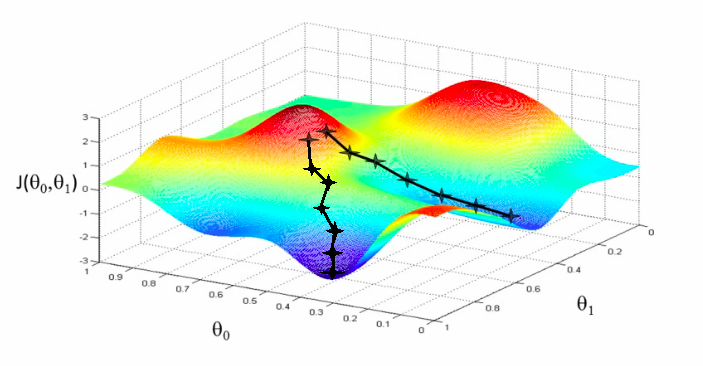 Gradient descent
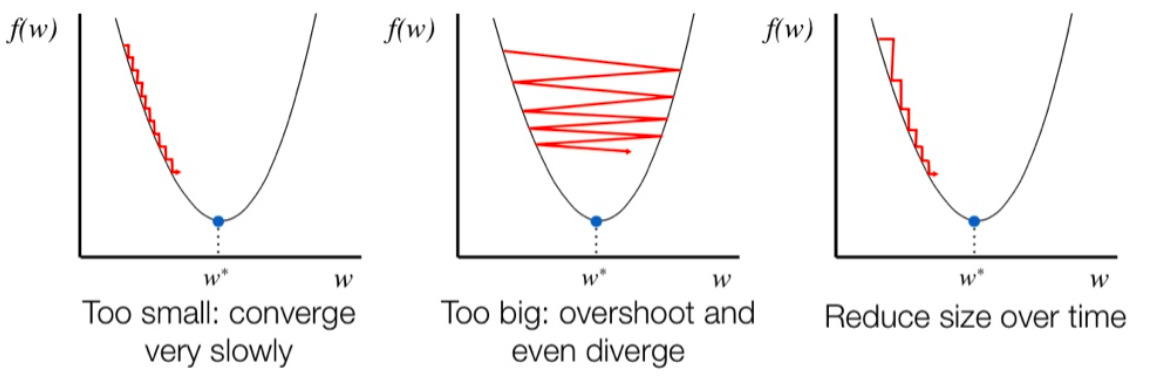 Figure source
Full batch gradient descent
Stochastic gradient descent (SGD)
SGD for logistic regression
SGD for logistic regression
SGD for logistic regression
SGD for logistic regression
SGD for logistic regression
SGD for logistic regression
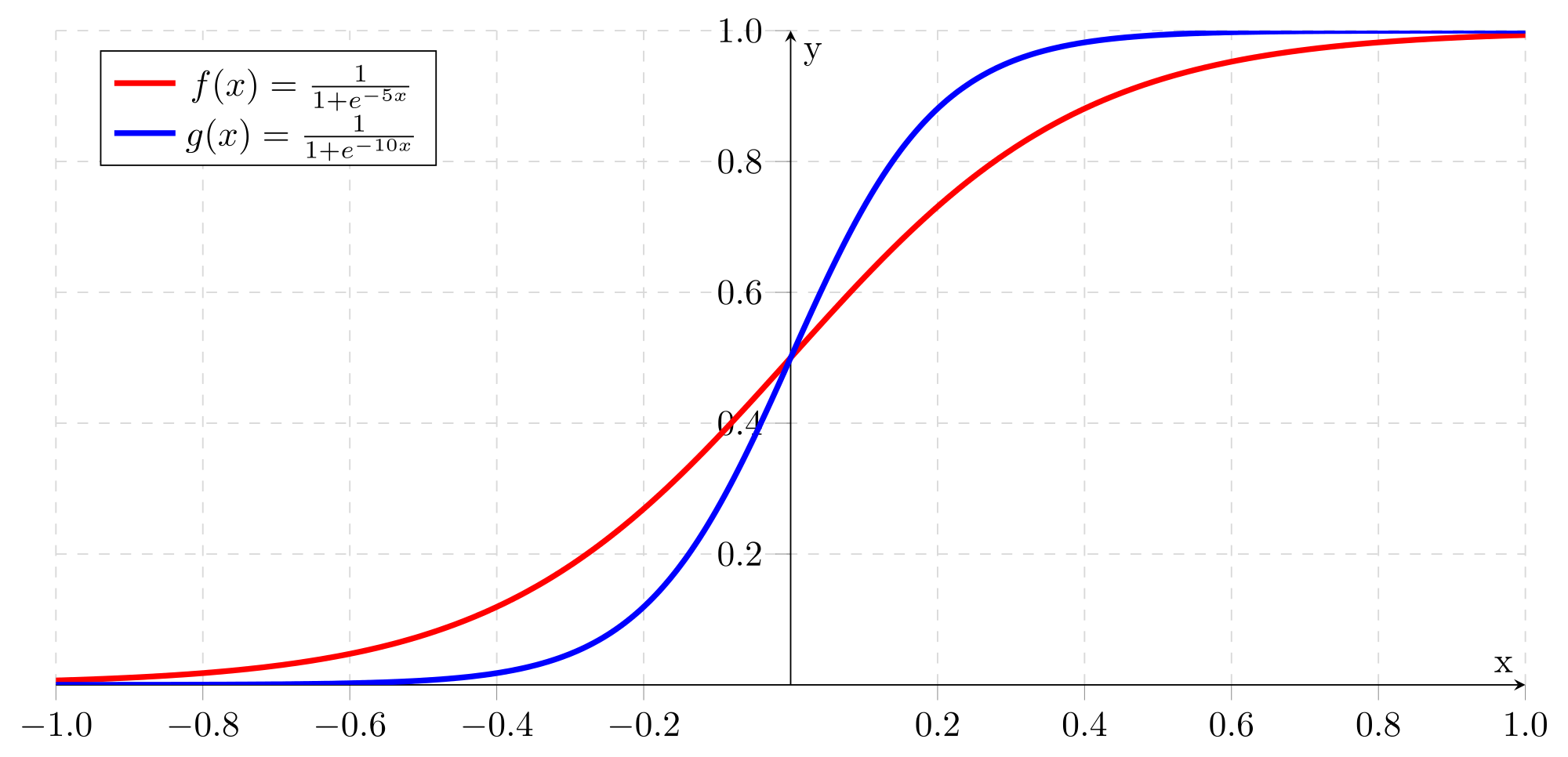 Image source
SGD for logistic regression
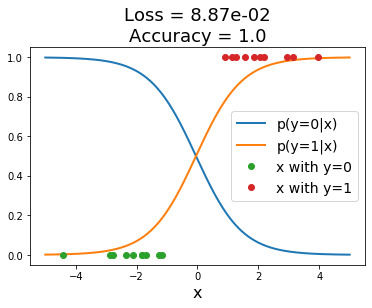 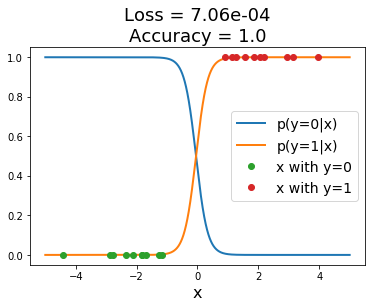 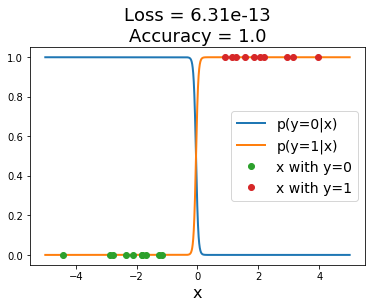 Source: J. Johnson